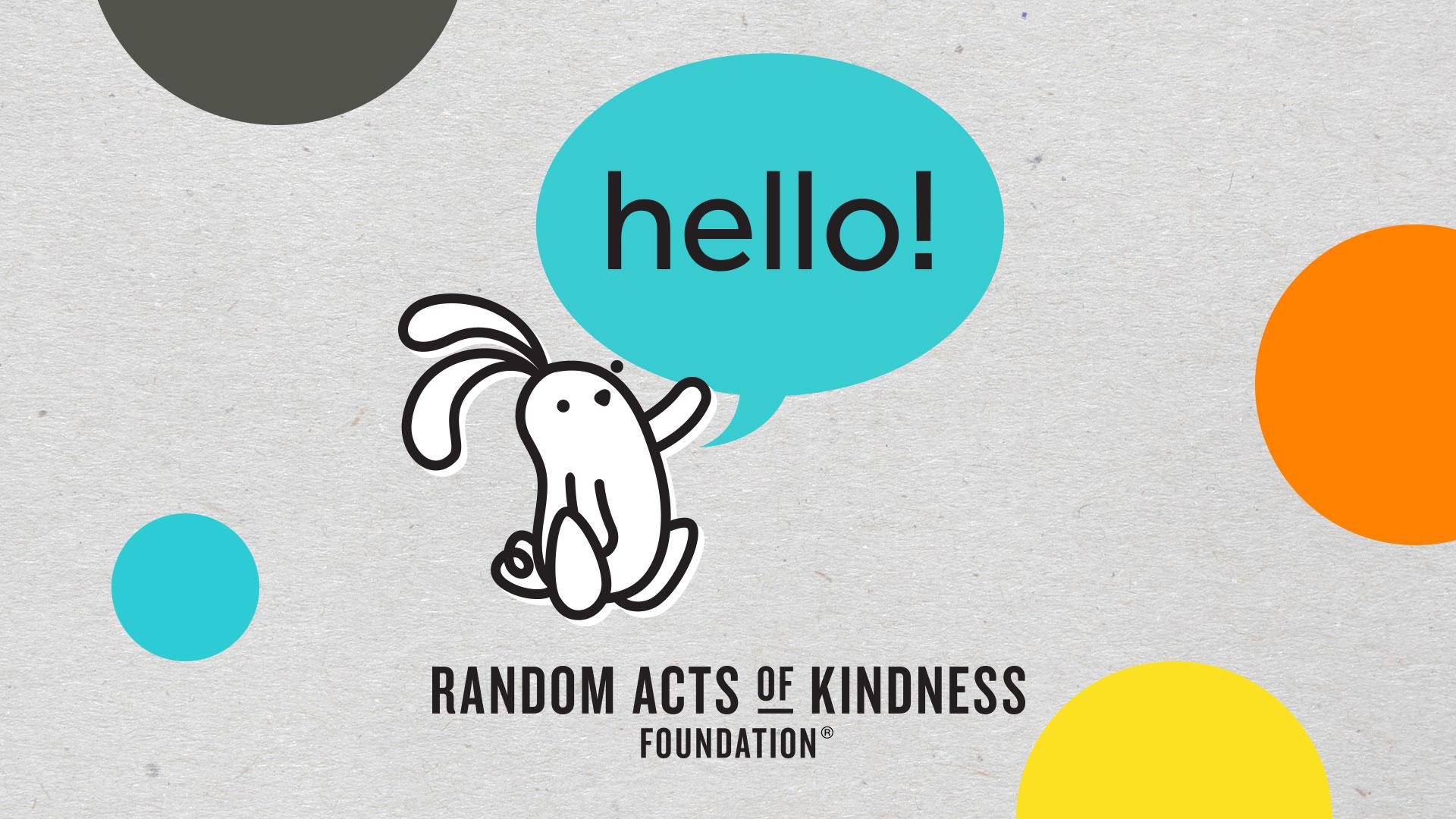 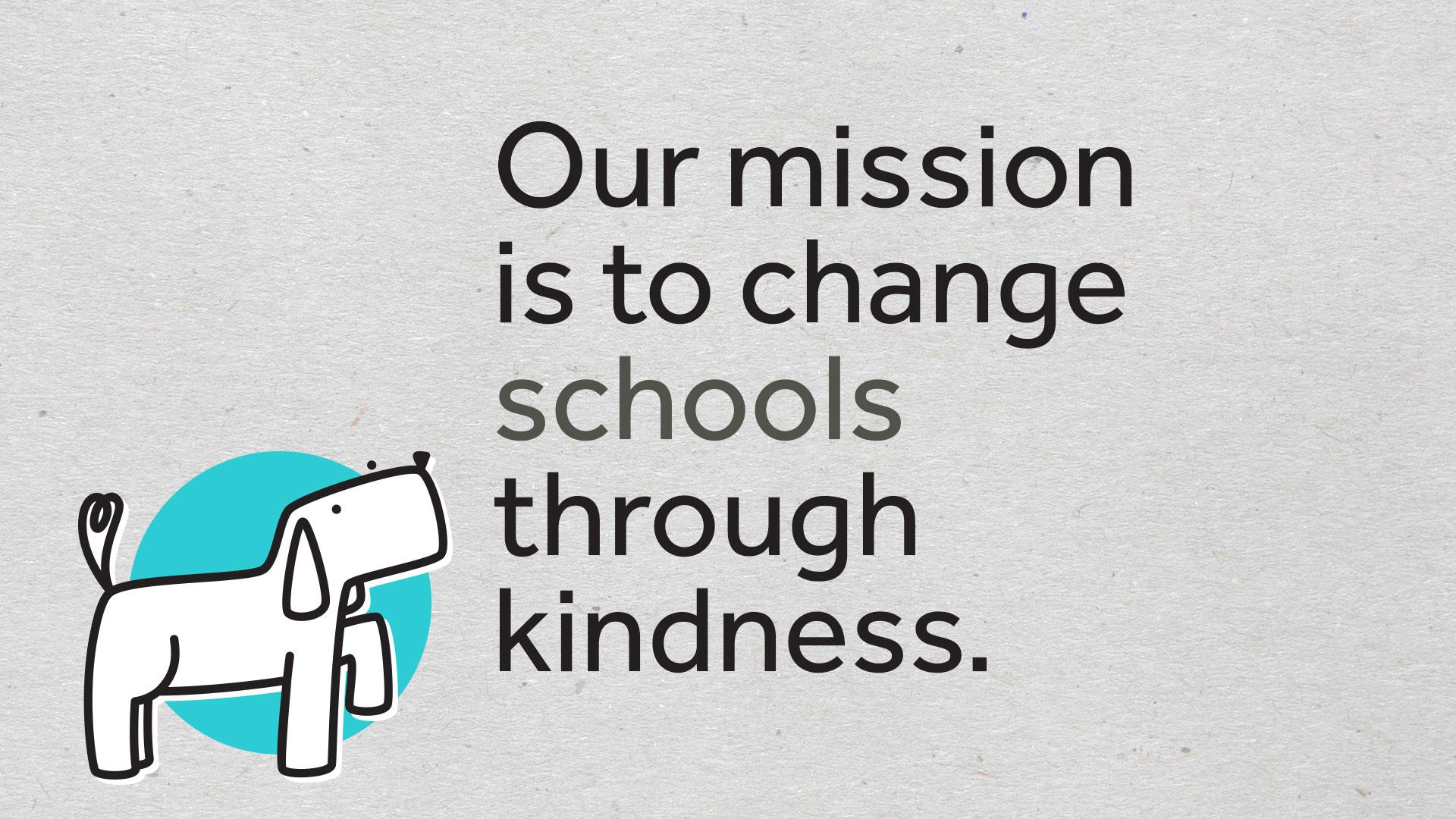 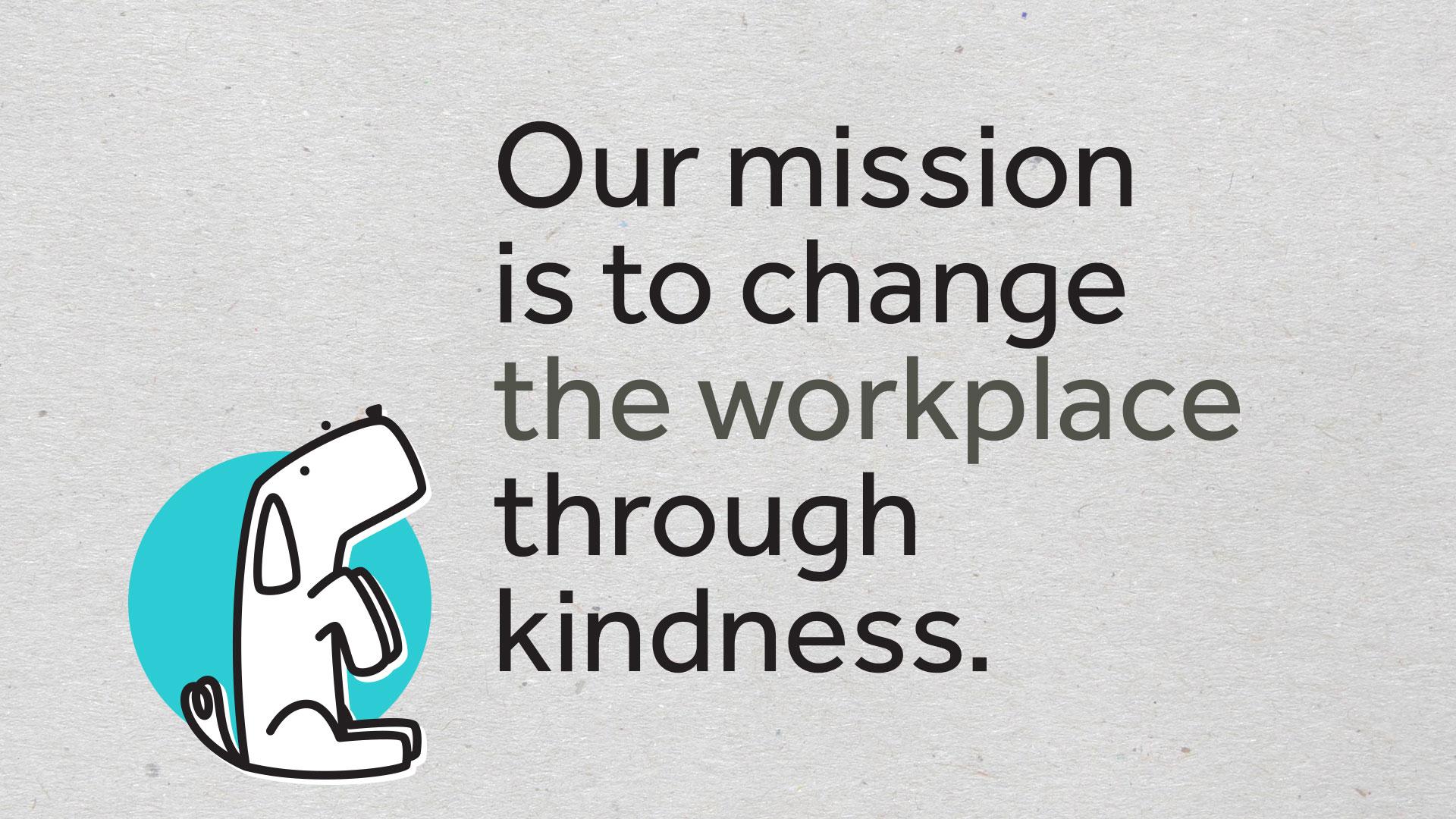 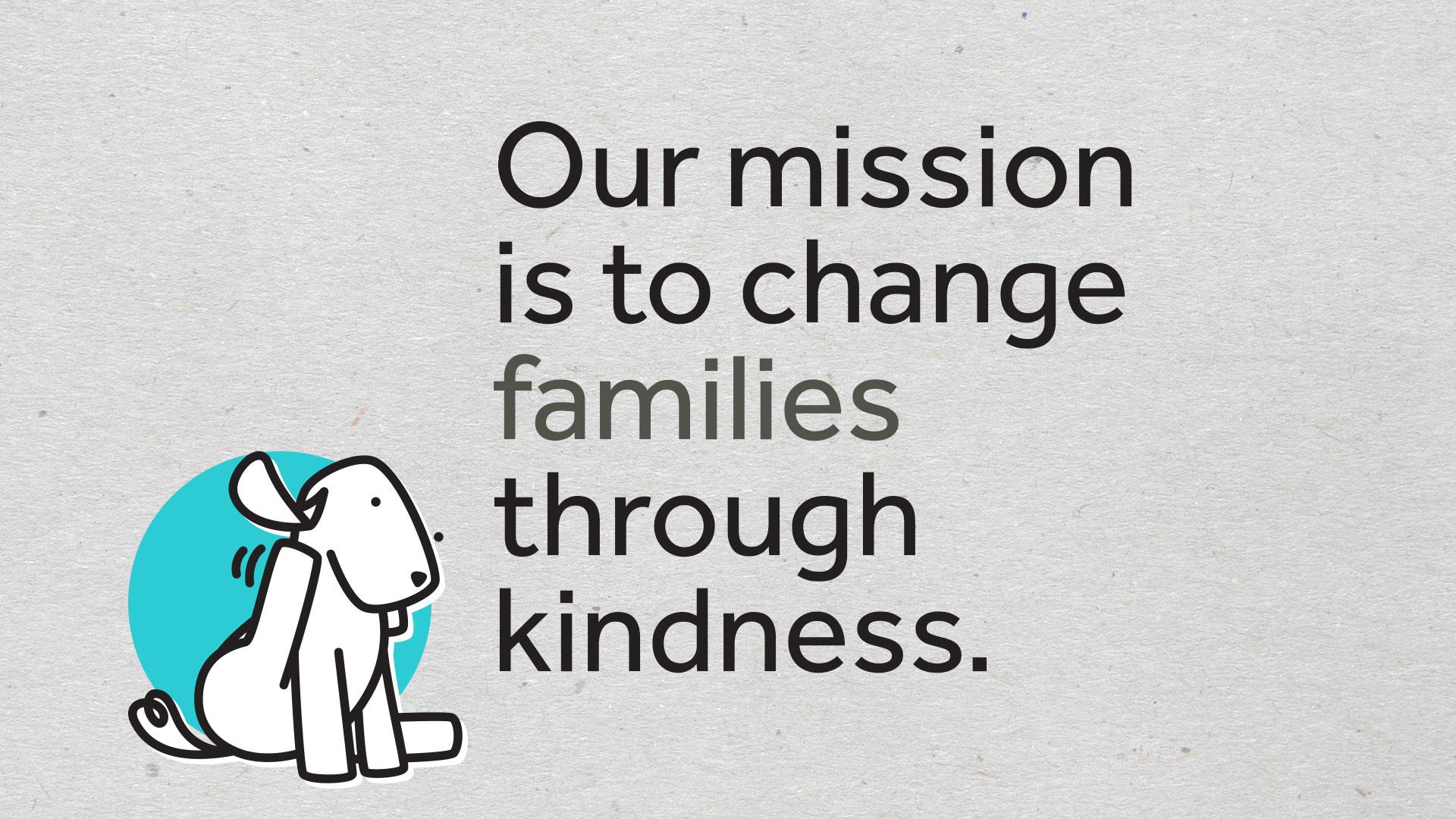 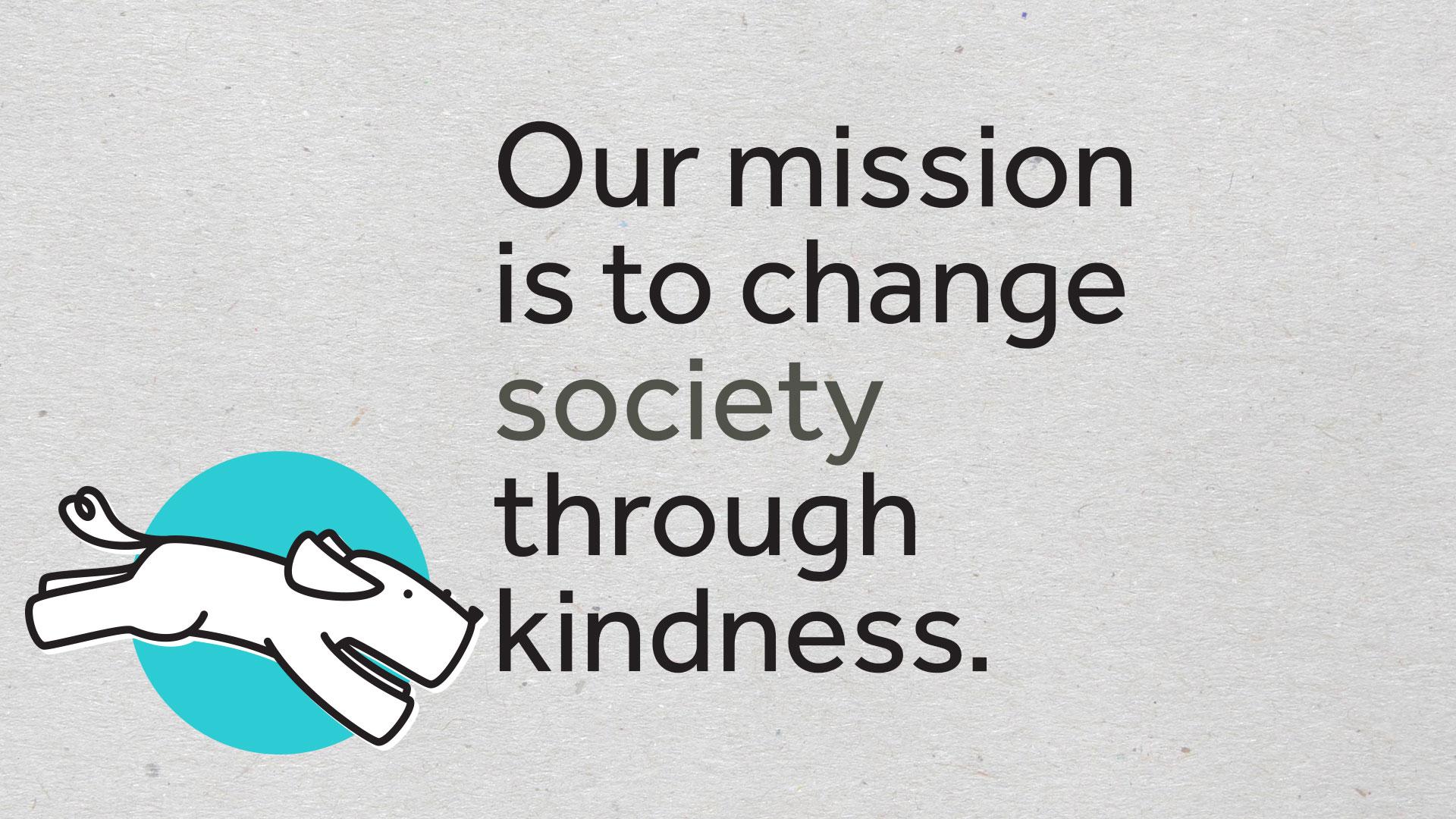 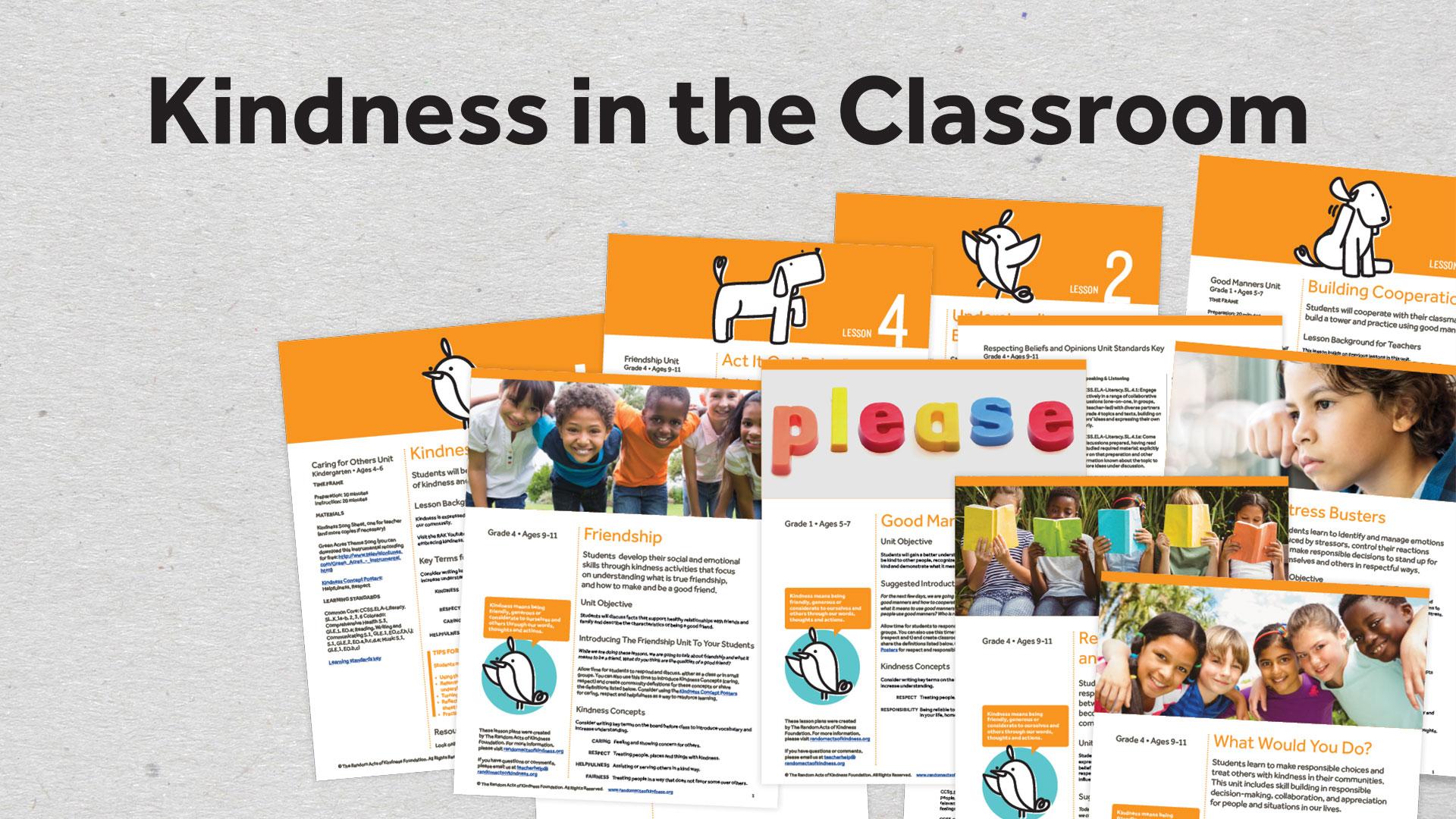 Kindness in the Classroom
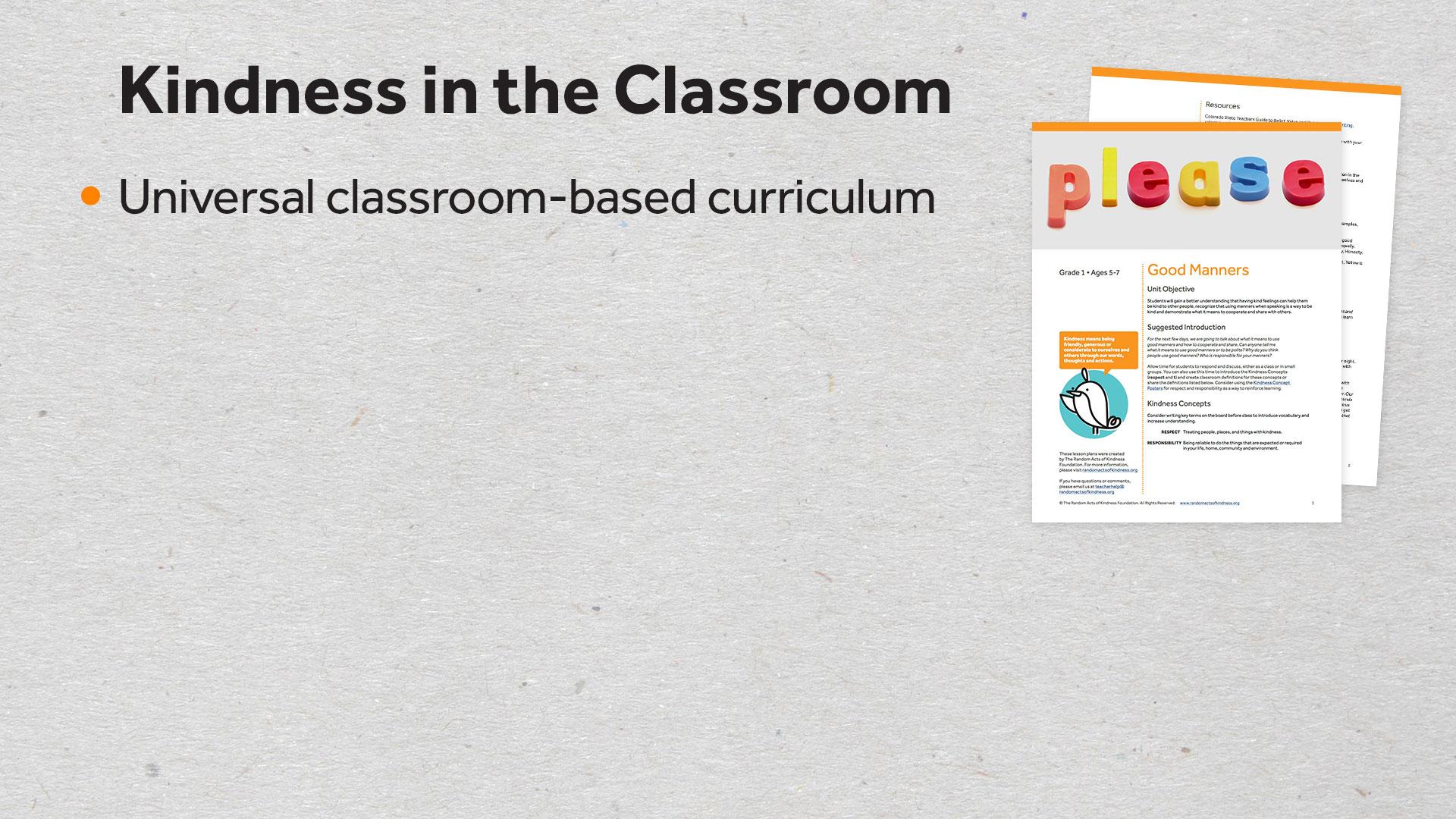 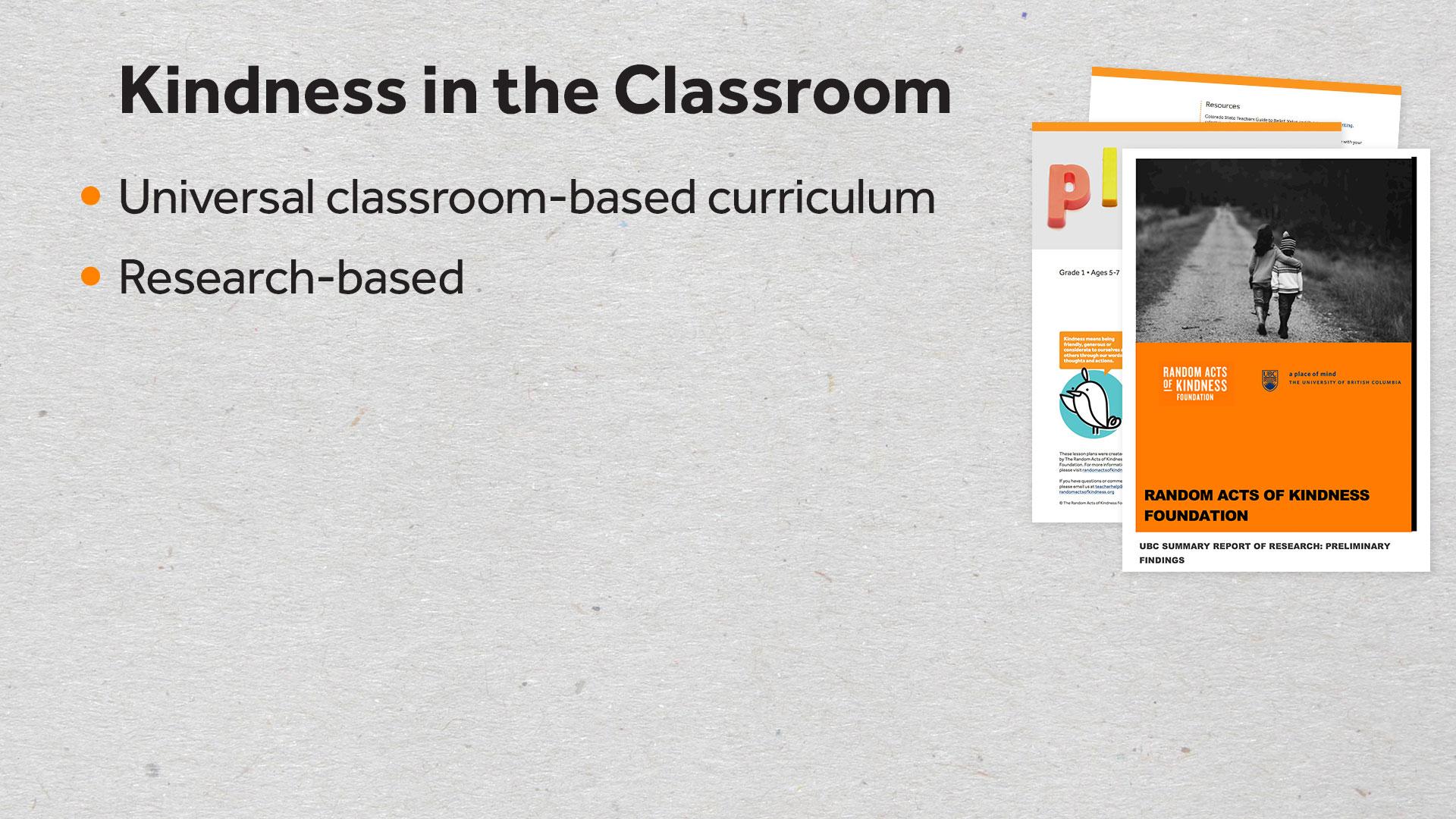 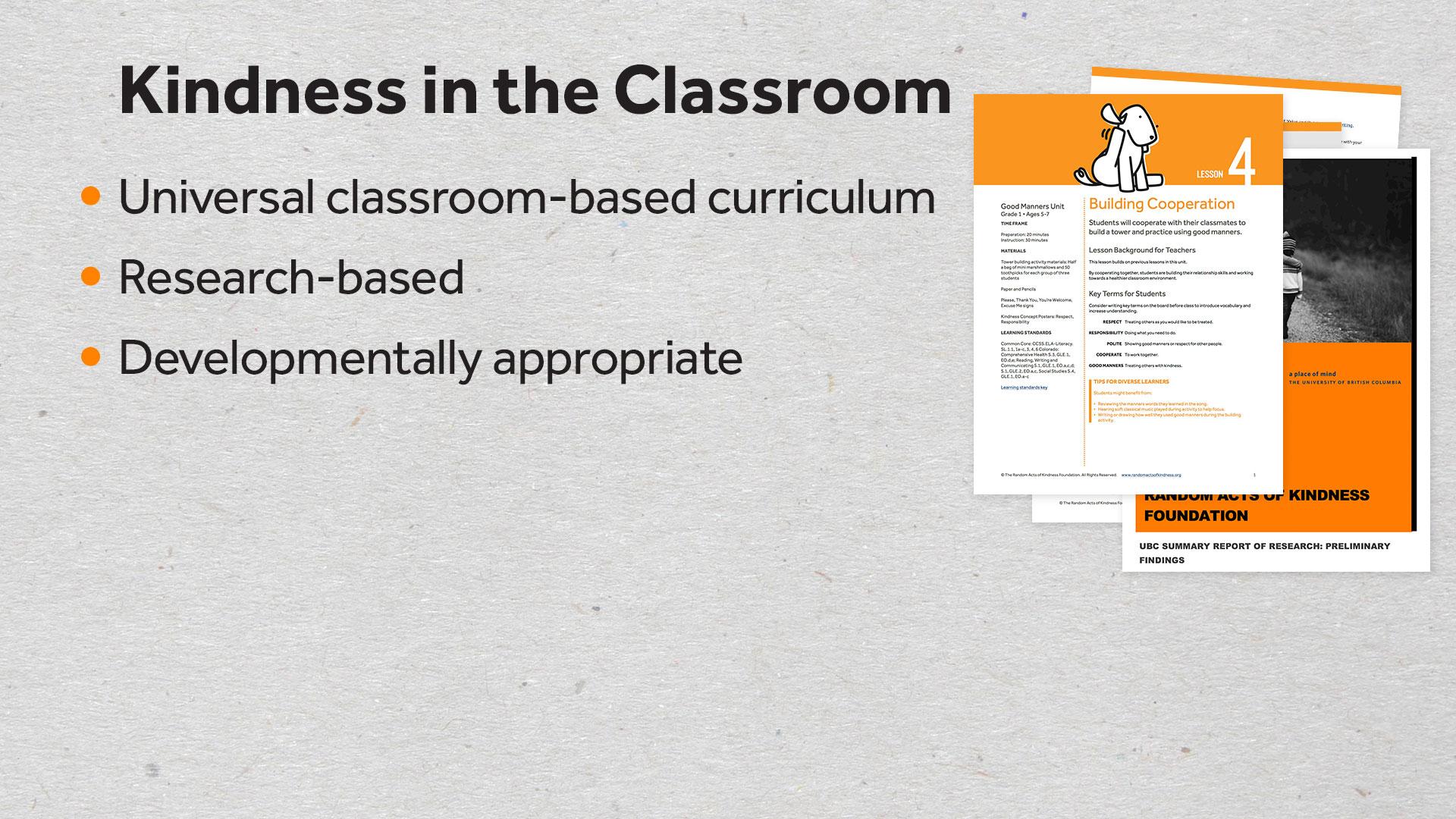 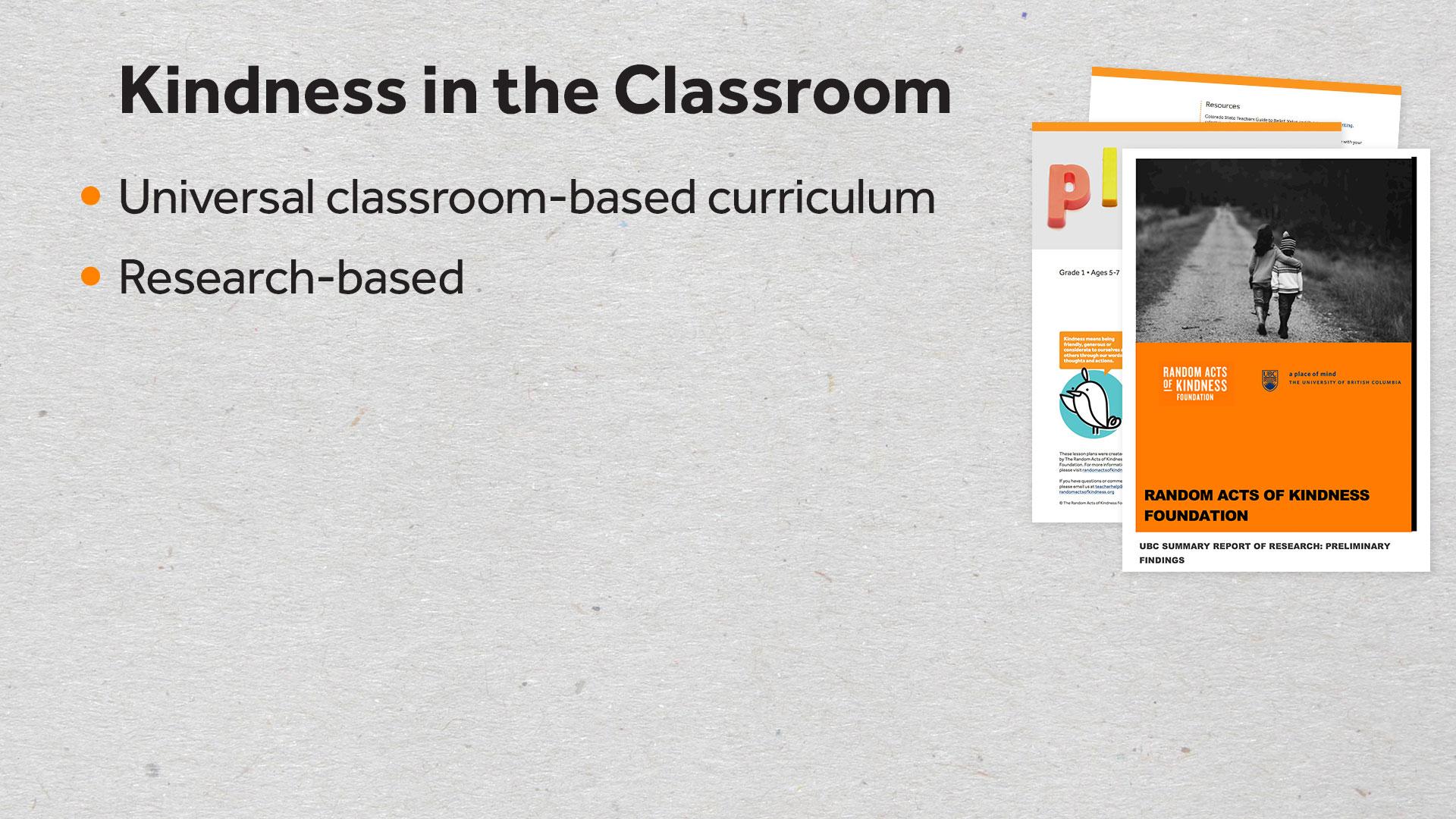 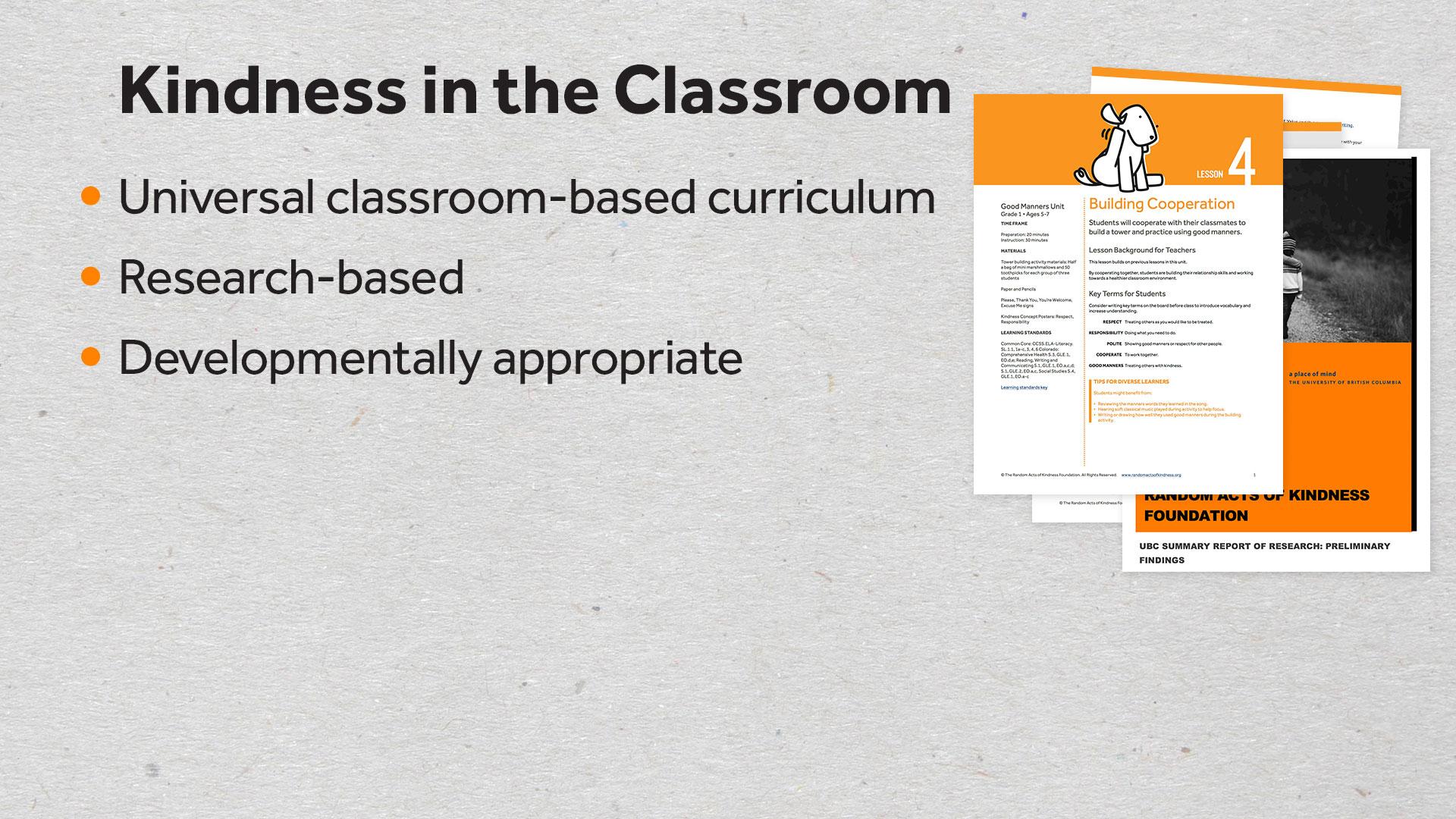 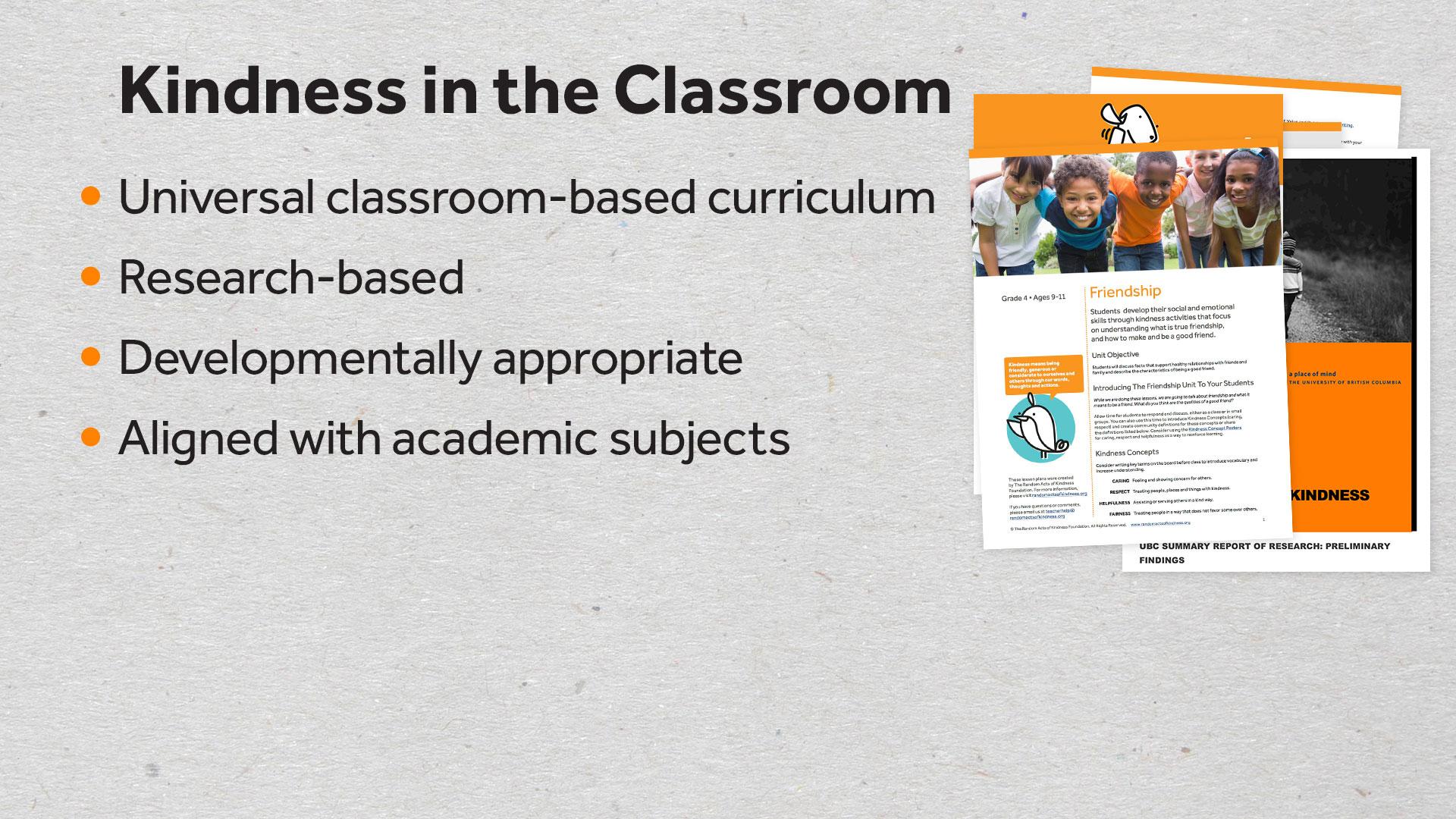 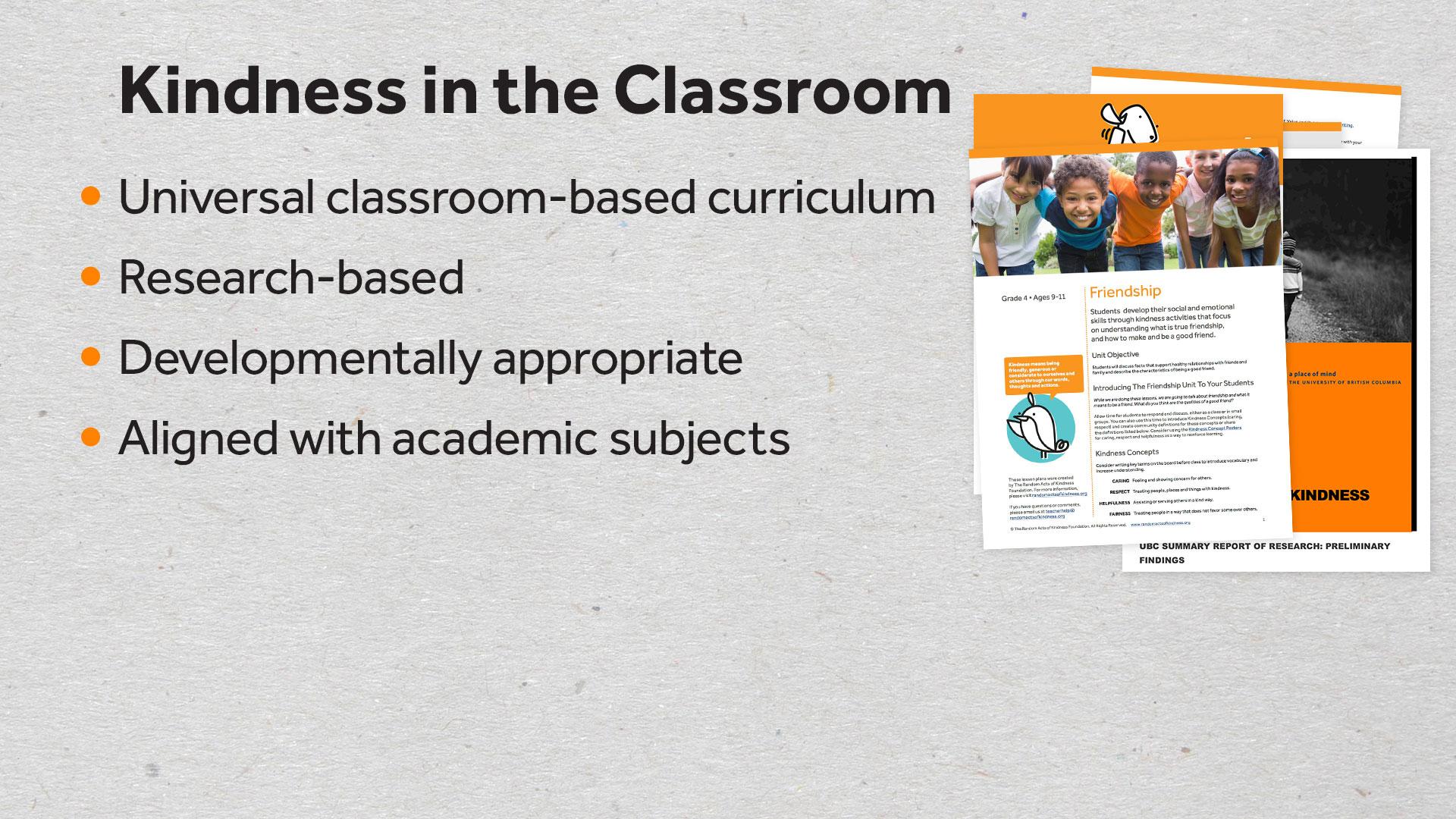 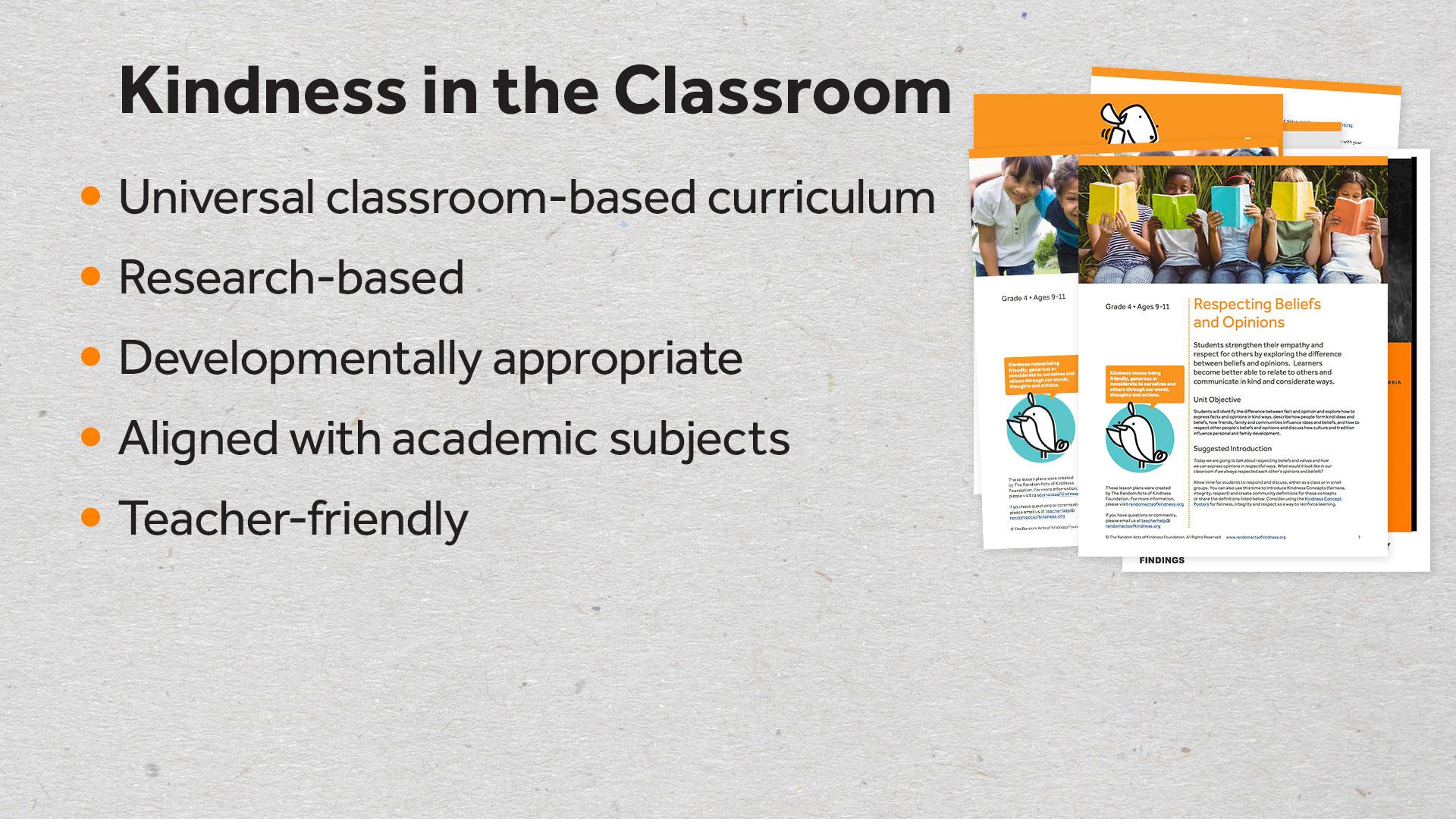 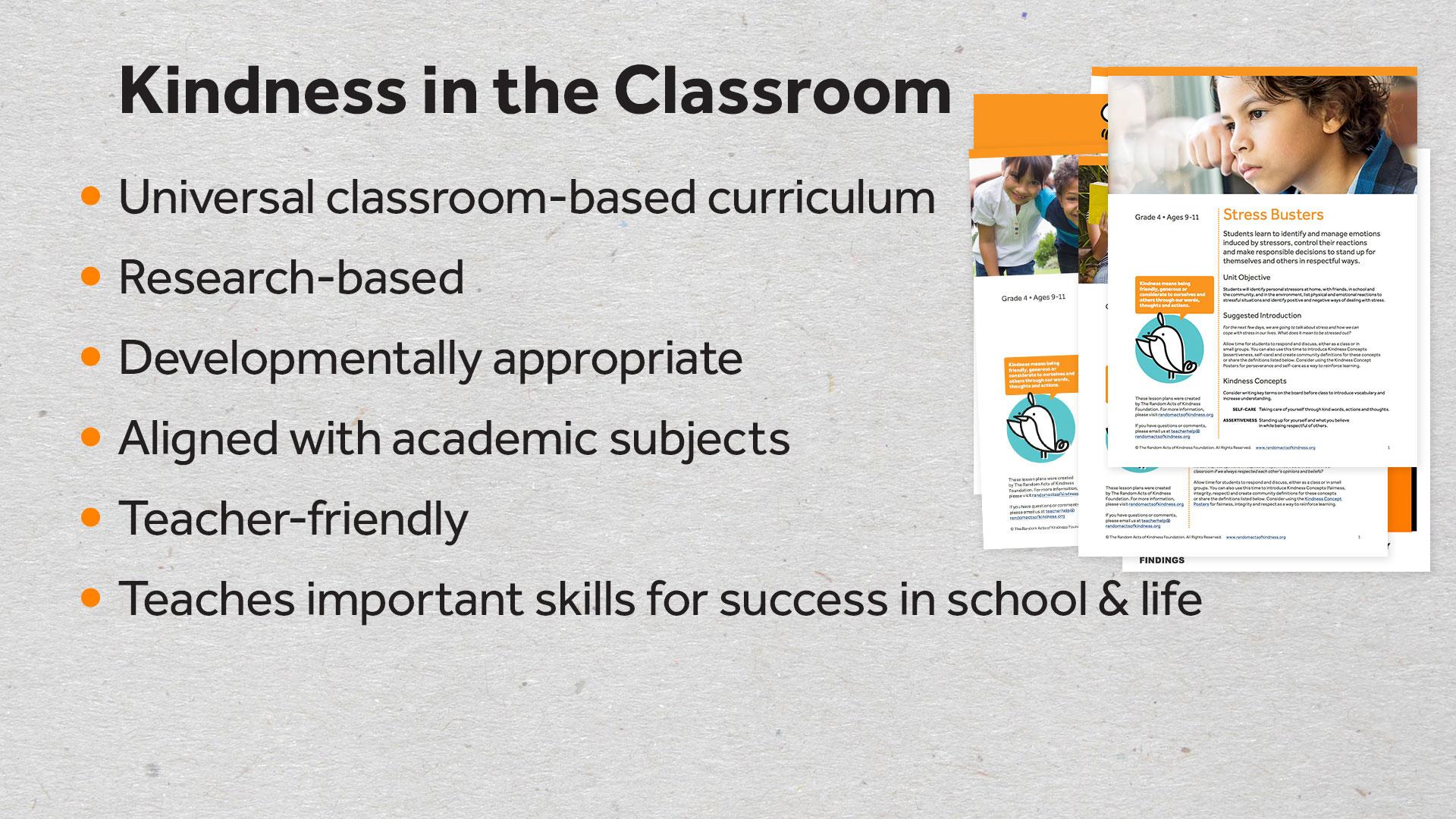 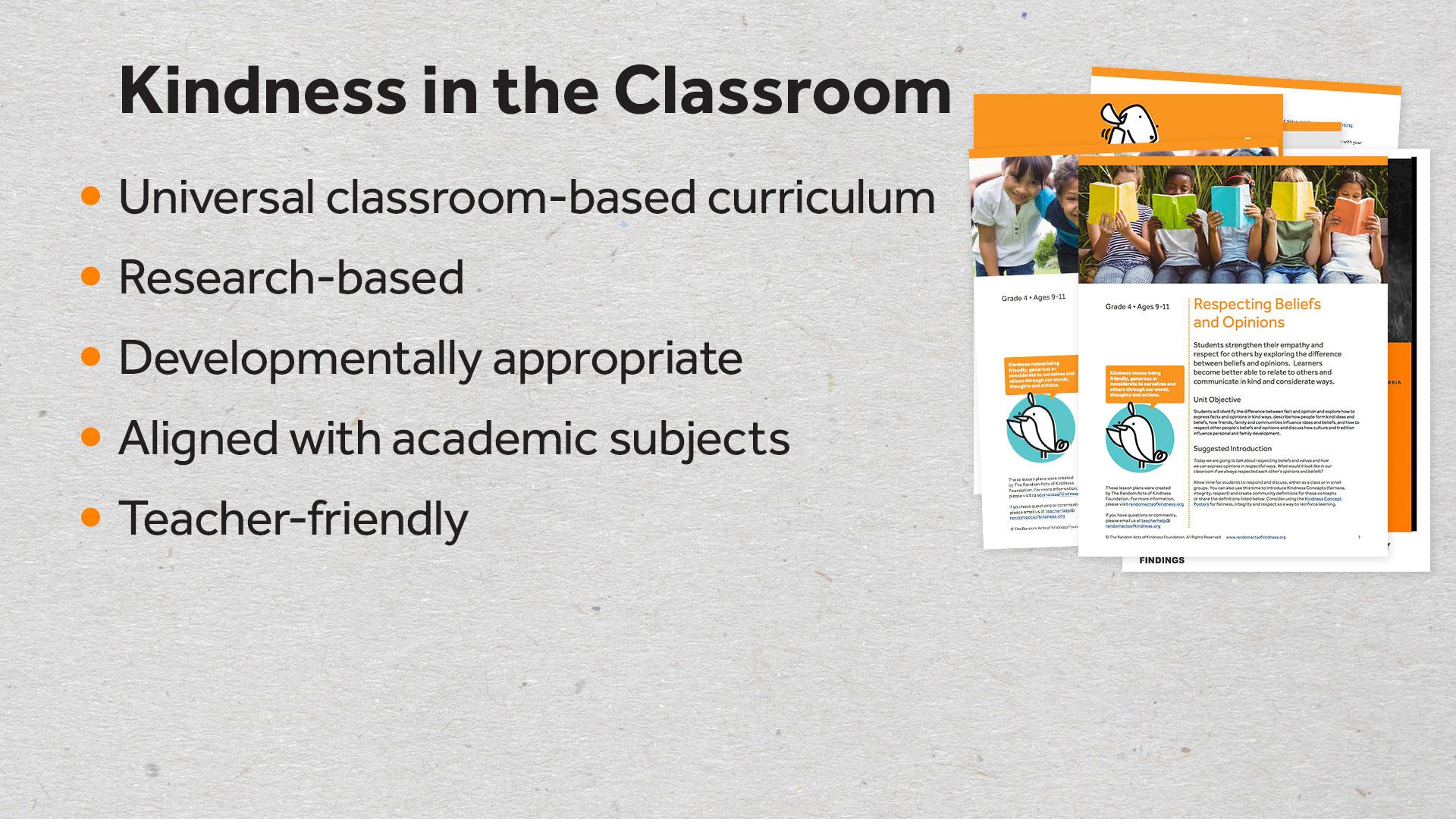 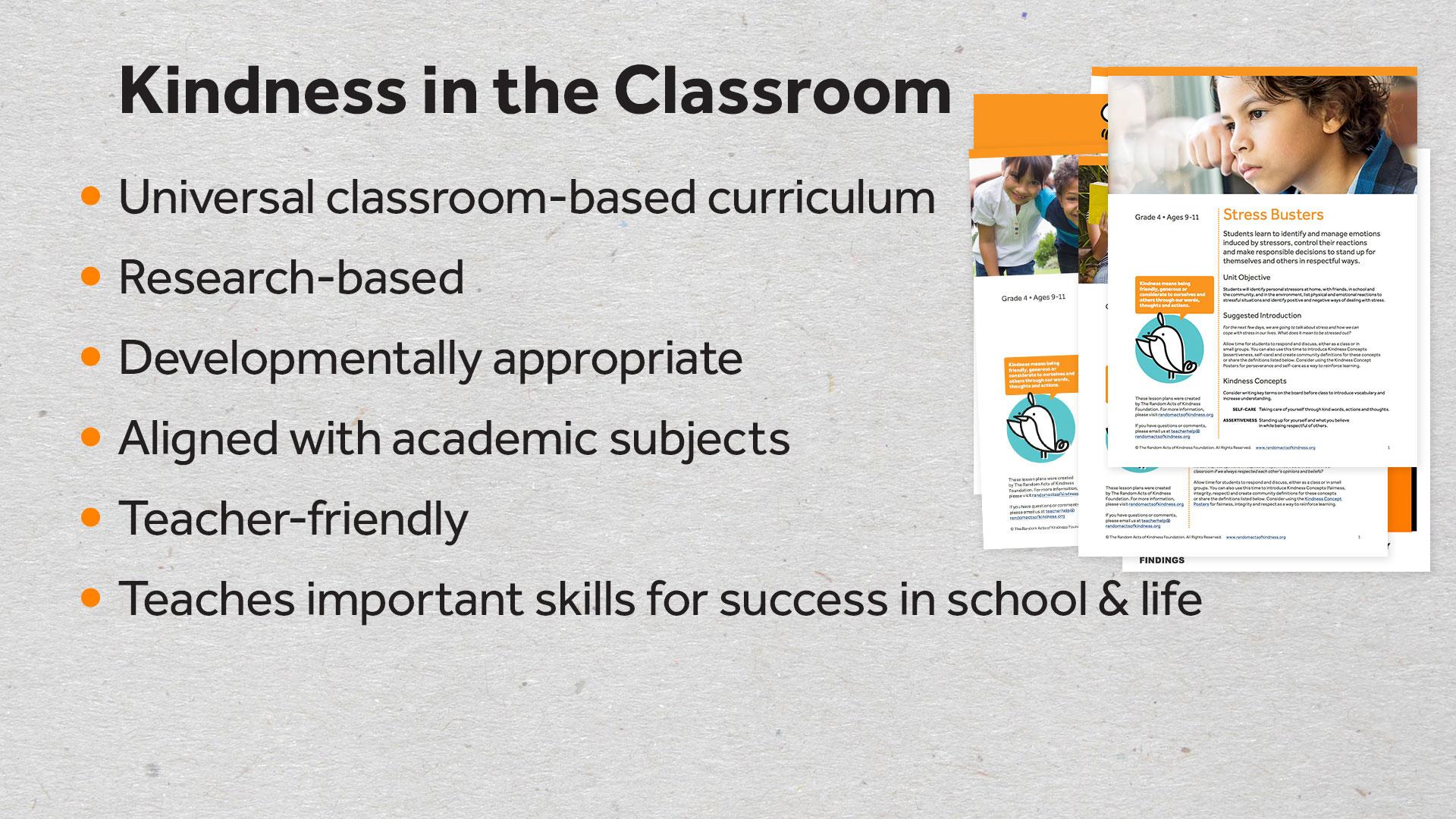 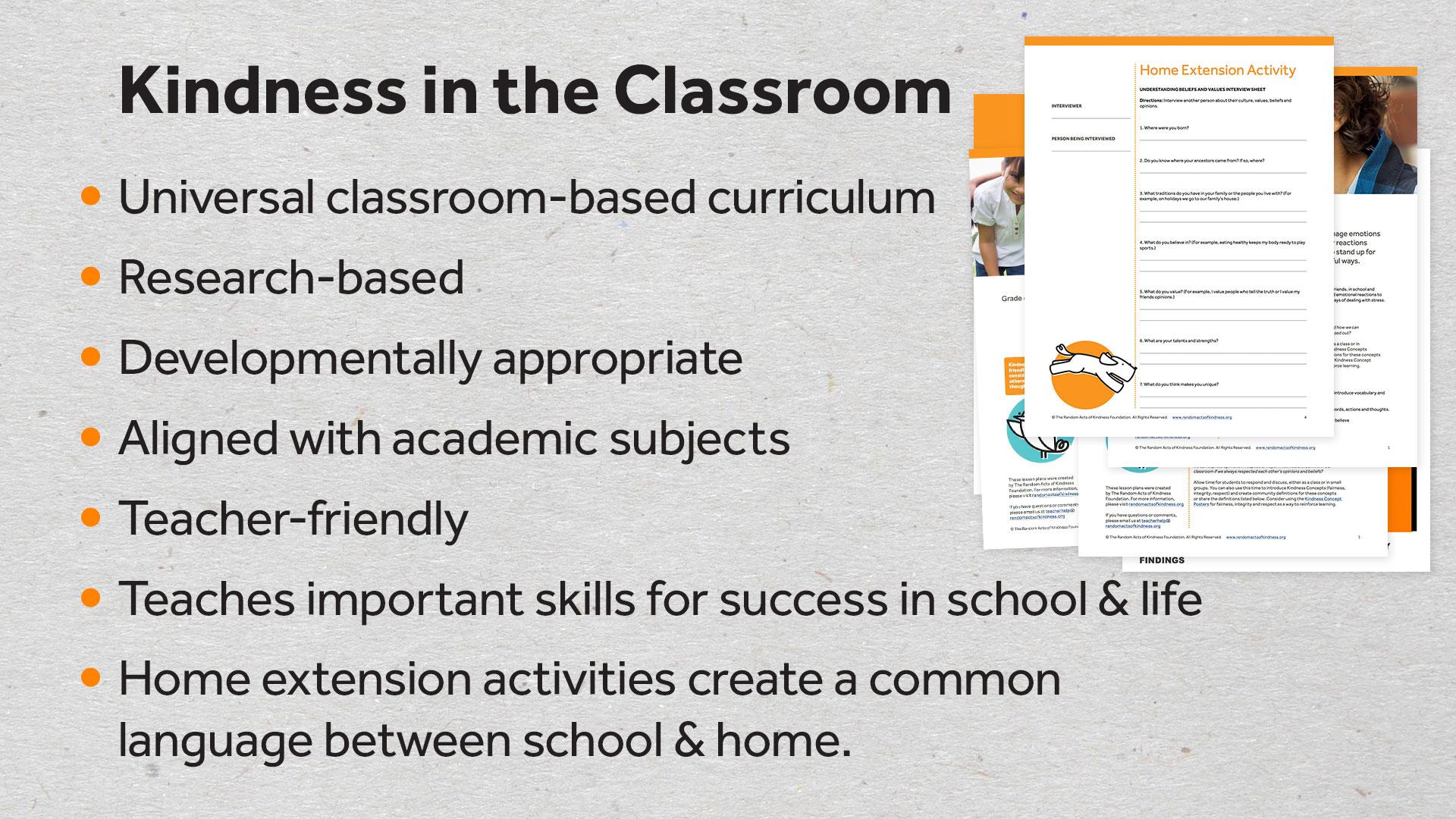 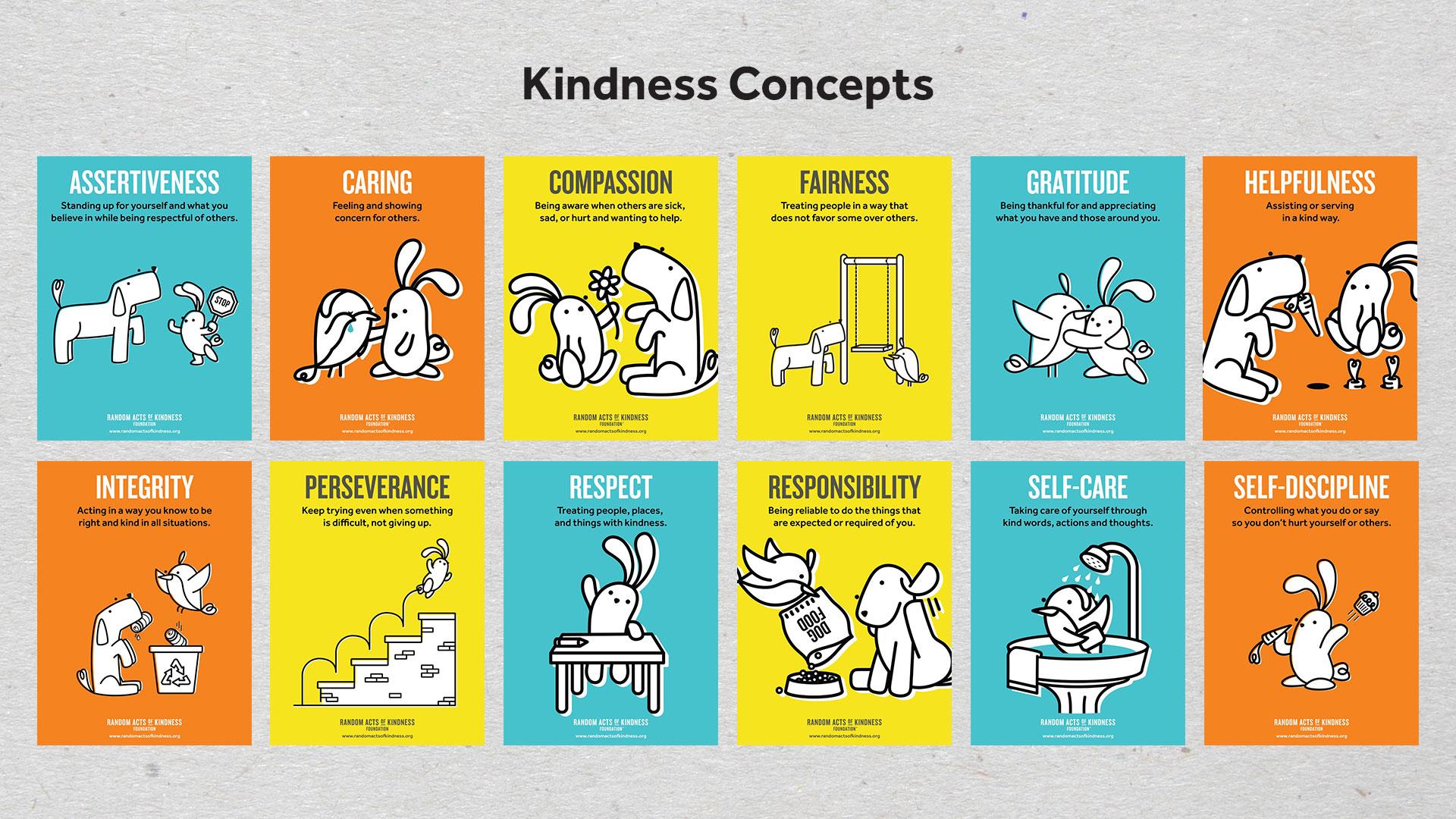 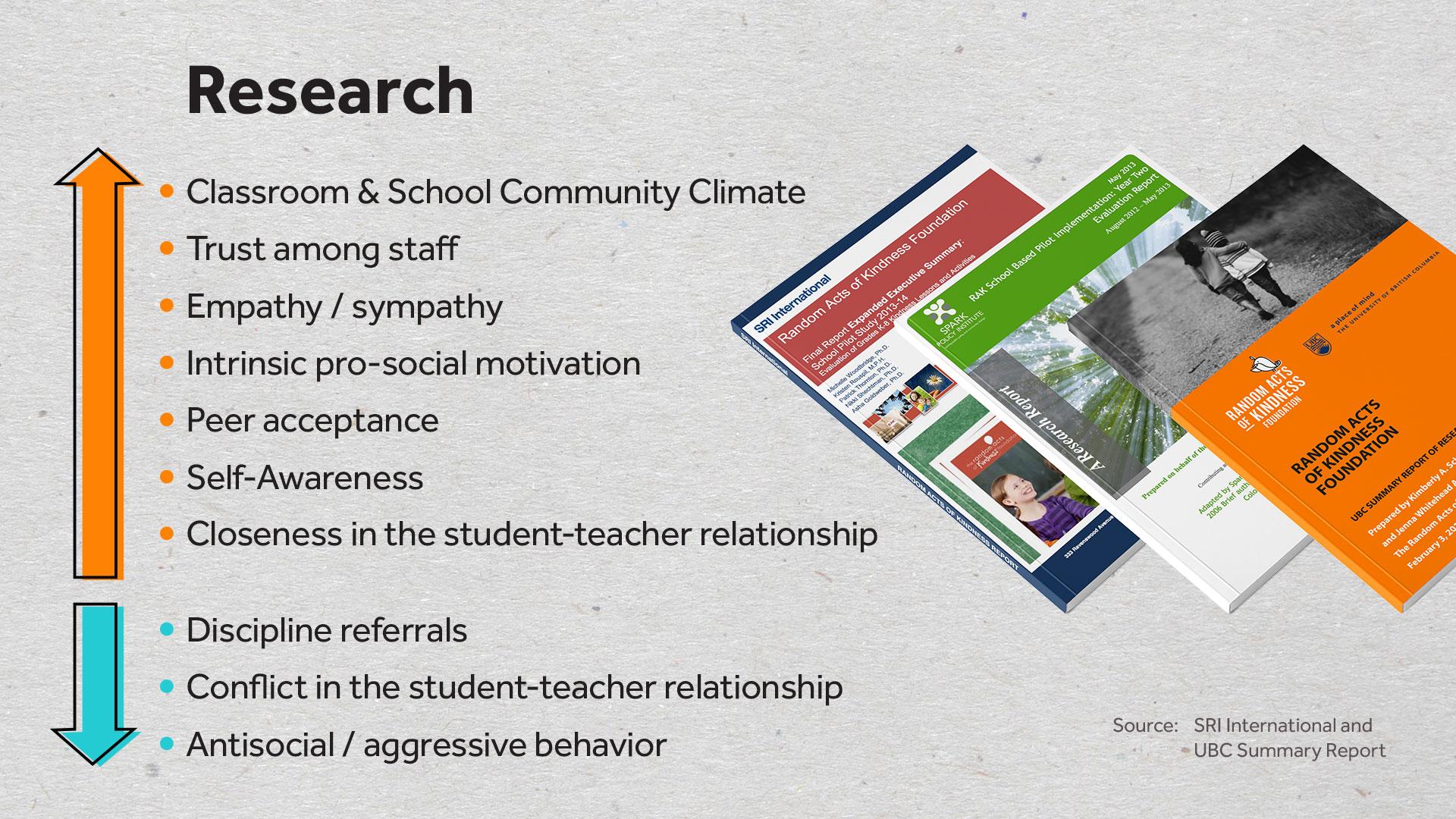 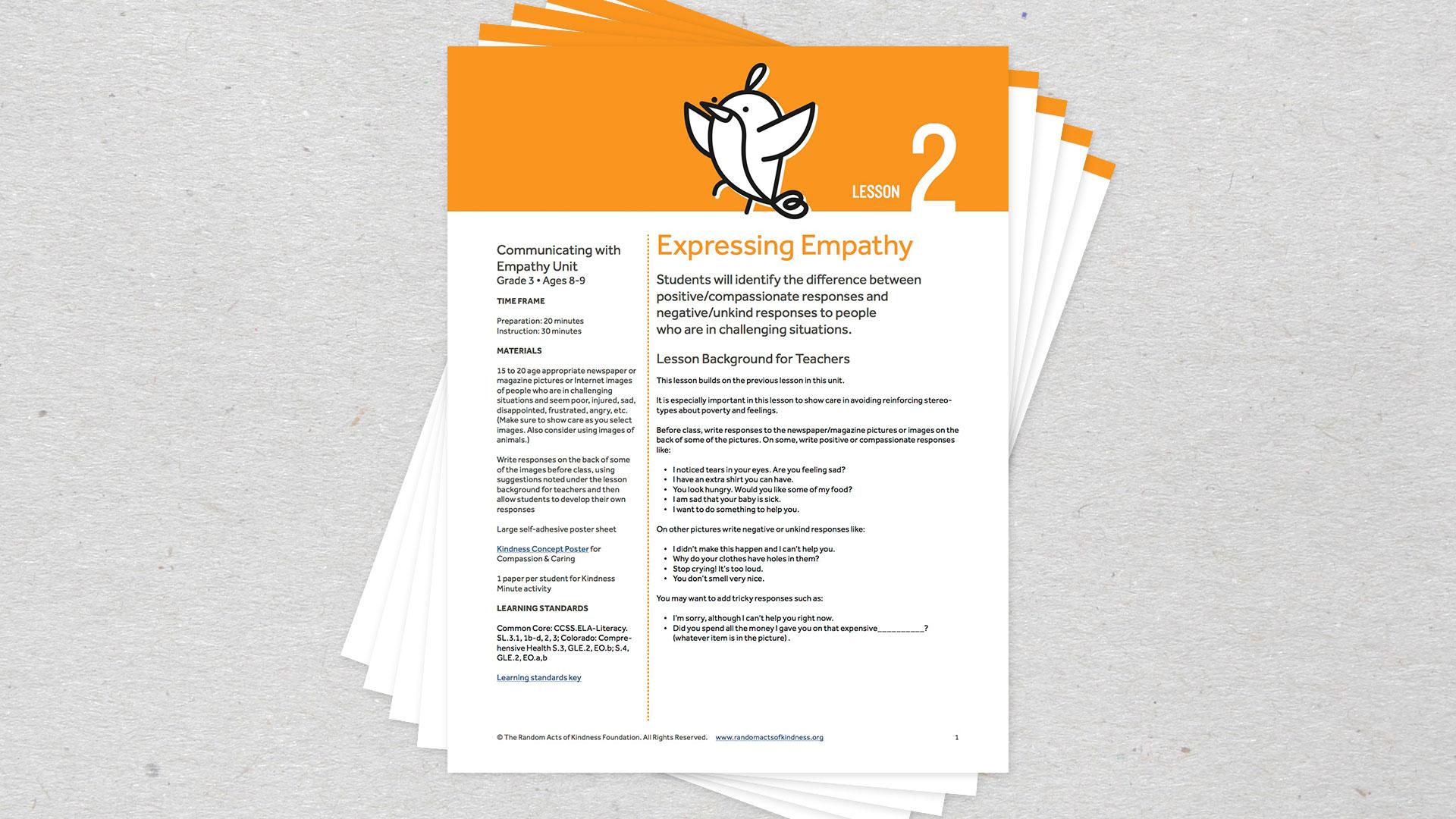 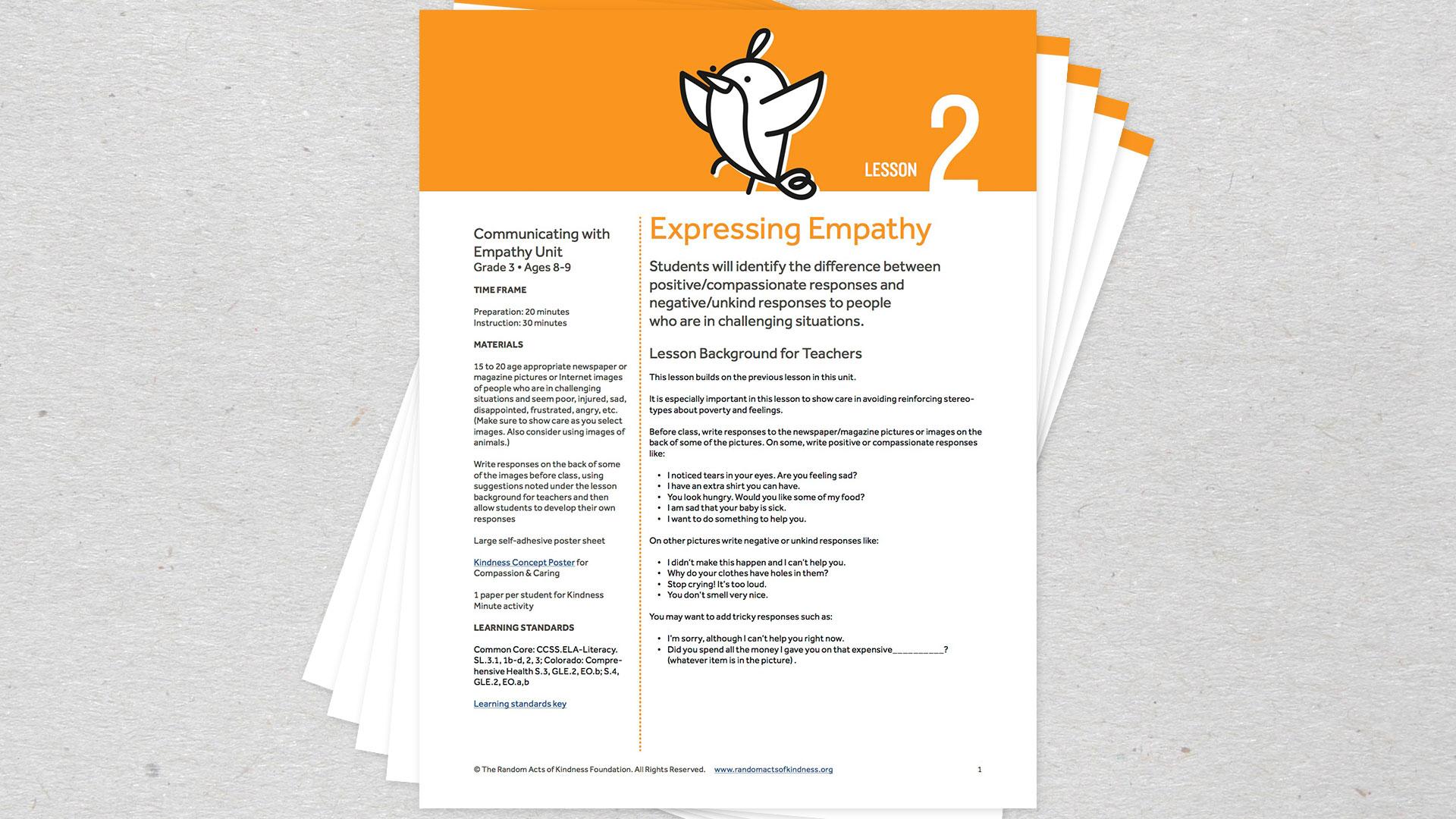 [Speaker Notes: Not sure if this slide is needed… if not, tap that delete key on this one?]
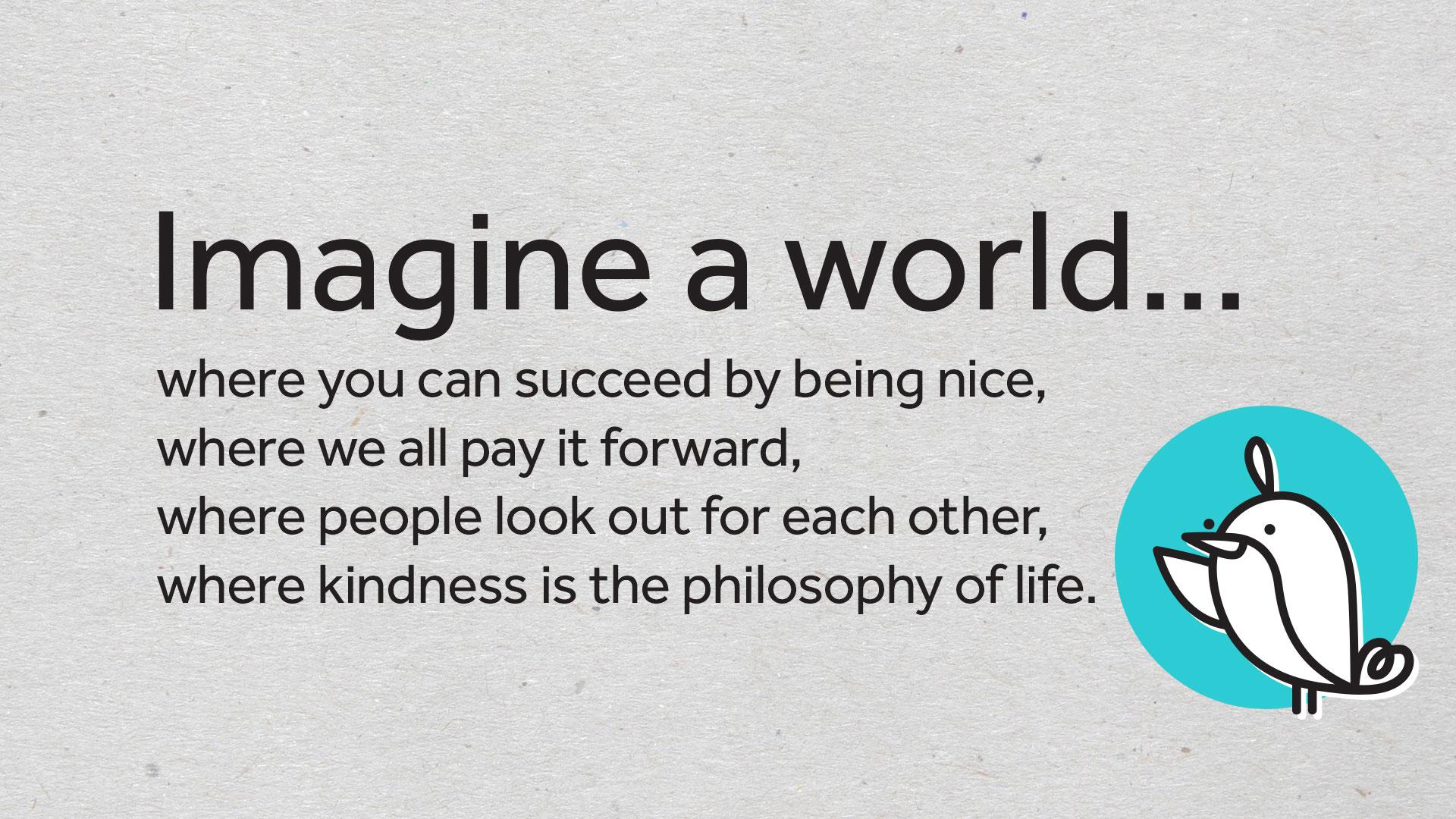